Meeting 2
The sounds of english
Segments or suprasegments
Segments : the individual sounds in a given word e.g., HAT ( three segments: two consonants and one vowel)

Suprasegments:  syllables within  a given word or intonational patterns across words, phrases, and clauses.
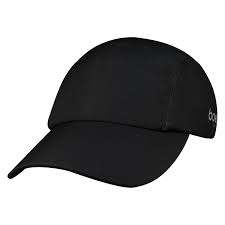 Suprasegmental
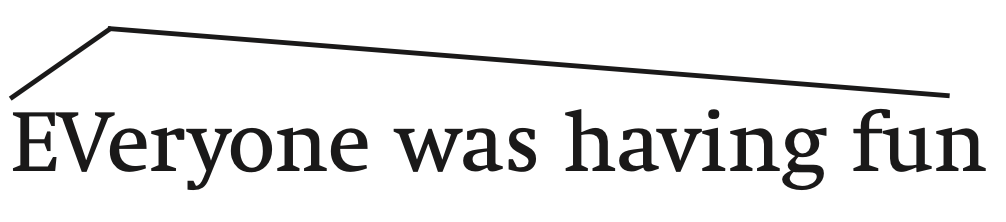 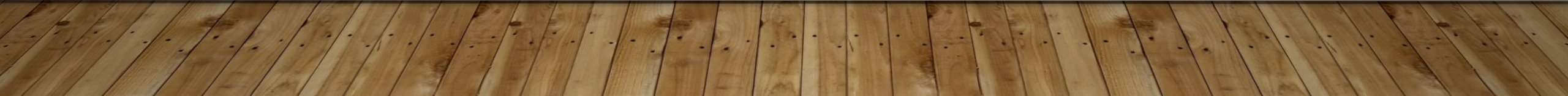 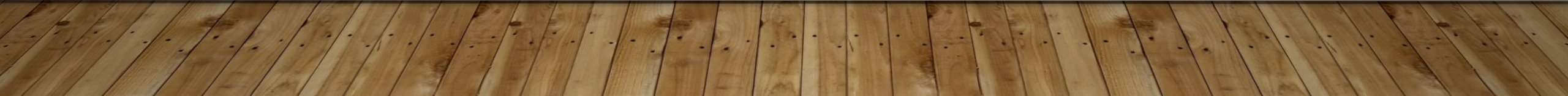 Speech segments: phonemes or allophones
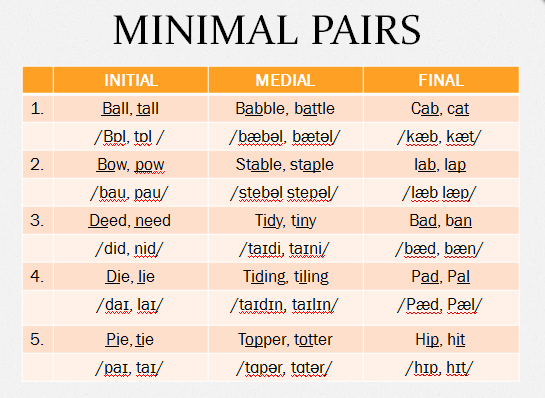 Phonemes : distinctive speech sounds that can affect meanings
To test with minimal pairs : BAT and CAT : /b/ and /k/ sounds
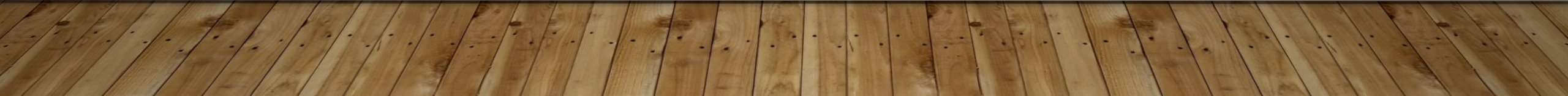 Allophones: any of the different variants of a phoneme.
The phonetic alphabet : graphemes
CAT 						KNIGHT 




has three graphemes.  				has six graphemes and three morphemes	
and morphemes: /k/, /æ/, and /t/			/n/, /ai/, and /t/.
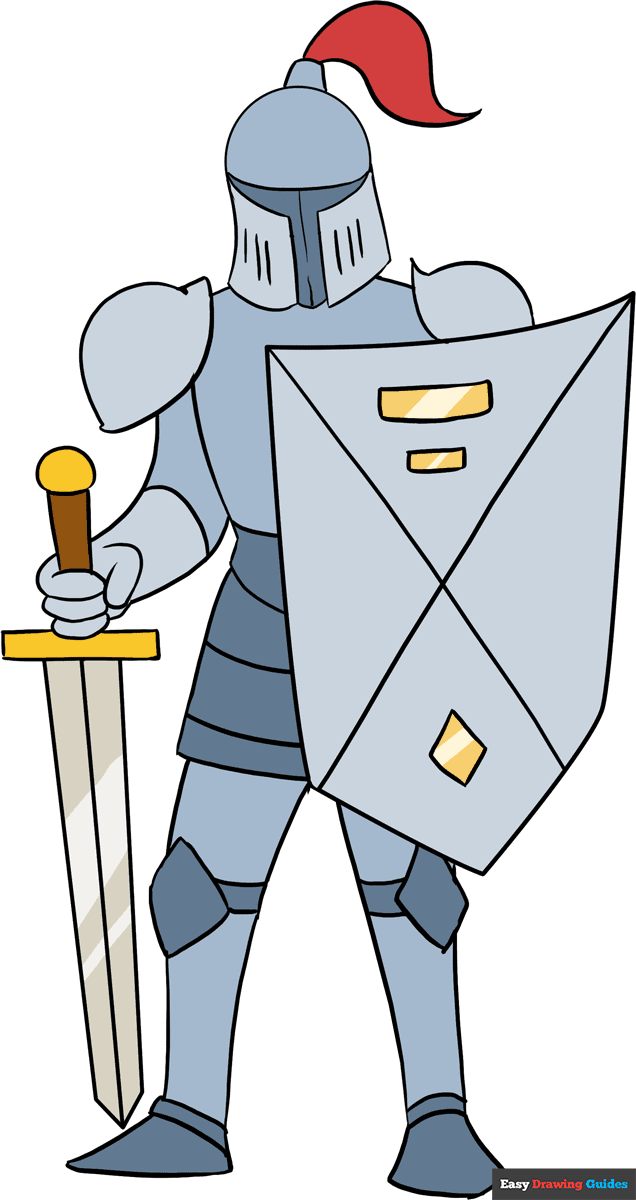 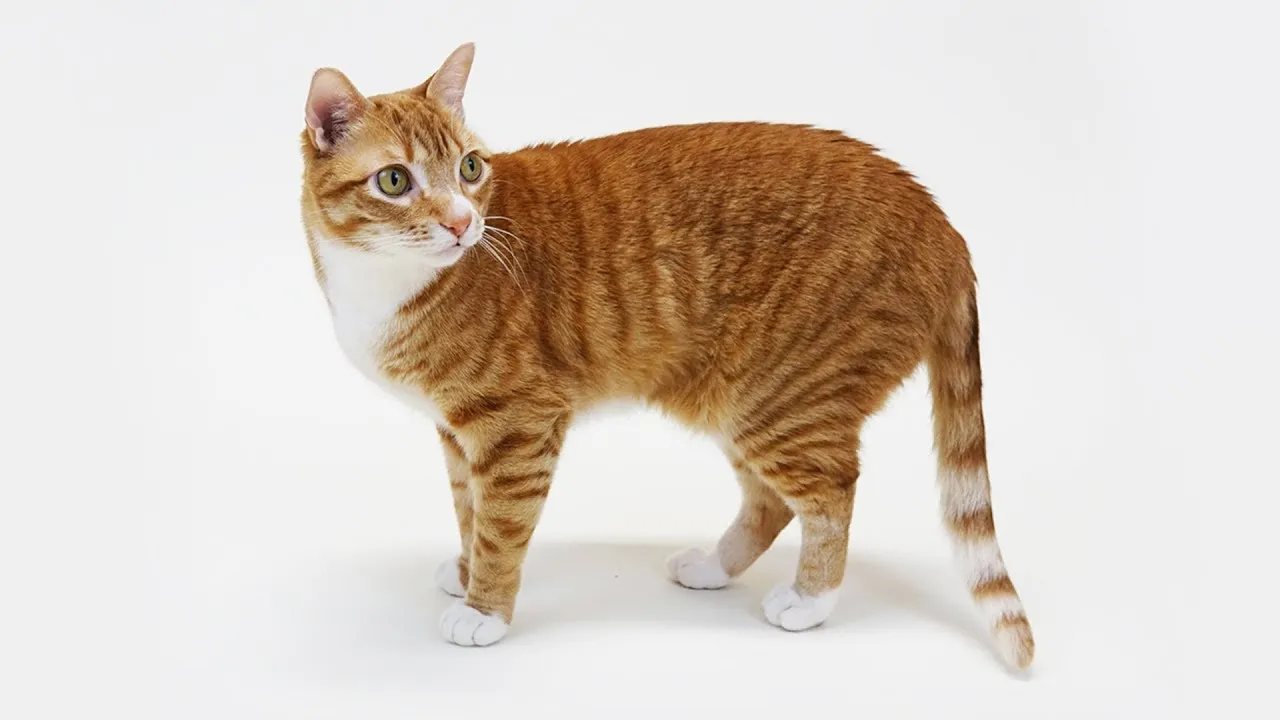 Consonants in English
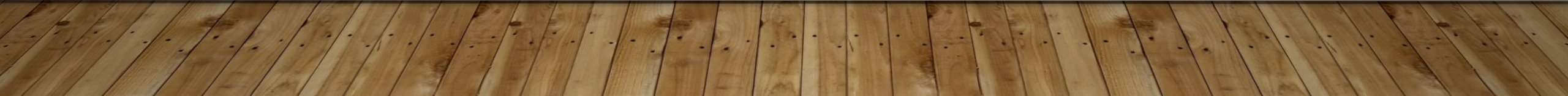 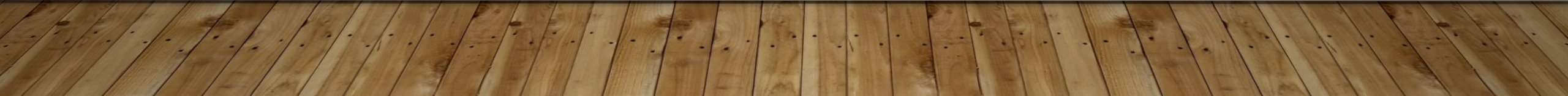 [Speaker Notes: 1) A fricative is a consonant produced by forcing air through a narrow channel made by placing two articulators close together.[
2) a lateral approximant (less commonly, 'lateral resonant') is a consonant whose articulation involves a central occlusion with an opening on one or both sides of the tongue that is not close enough to produce friction
3) Affricates begin as plosives and end as fricatives.]
Place of articulation
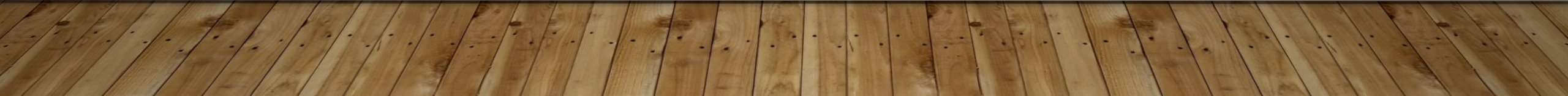 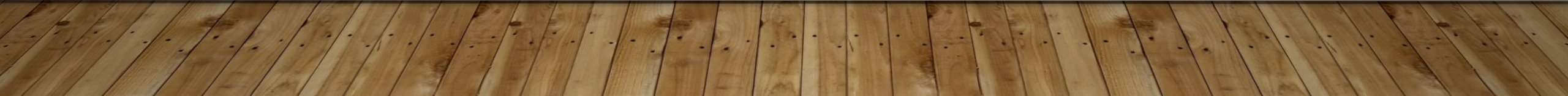 Vowels in English
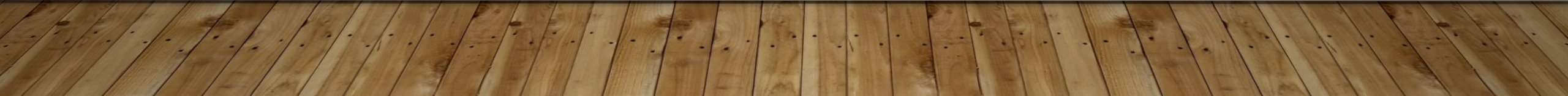 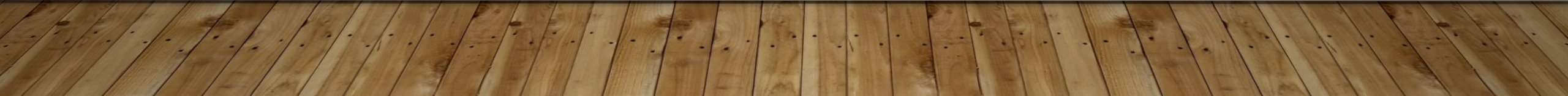